Mandatory Fee Committee CRC FY21 Impact
October 8, 2020
Michael W. Edwards
Sr. Director Campus Recreation
CRC Operating Hours
Fall 2019 
(115 hours/7days)

Monday – Thursday 
5:30 a.m. to 12 midnight
Friday 
5:30 a.m. to 10 p.m.
Saturday 
9 a.m. to 10 p.m.
Sunday
12 noon to 12 midnight
Fall 2020
(68.5 hours/7days)

Monday – Friday
6 a.m to 8 a.m.
11 a.m. to 2:15 p.m.
 4 p.m. to 9:45 p.m. 
Saturday
9 a.m. to 1:30 p.m.
3:30 p.m. to 8 p.m.
Sunday
12 noon to 4:30 p.m.

Additional Cleaning Times

* 22.75 hrs. of CRC crew mass disinfecting/cleaning per week
* 25 hrs. individual machine wipe downs 
(3 wipe downs per day)
* Overnight disinfecting/cleaning by GT Facilities
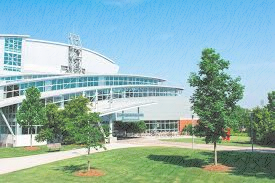 Programming
Fall 2019

Intramurals
20 sports, leagues and tournaments, special events
Sport Clubs 
40+ active clubs, Sport Club Leadership Series, nationally ranked clubs
Fitness 
Full group fitness schedule, Massage Therapy, Personal Training, Swim lessons 
Outdoor Recreation
Adventure Trips, Tech Treks, Gear Rental, CORE, Climbing Wall, Leadership Challenge Course
Special Events and Trips
Ski Trip, Scuba Trip, RecFest at the LCC, Navy Seal Challenge, Holla 5k
Fall 2020

Intramurals
eIntramurals, Sand Volleyball, Cornhole
Sport Clubs 
Practices approved, no travel or competitions
Fitness 
Virtual Group Fitness Classes, Some in-person classes
Outdoor Recreation
Online Gear Rental, Meet-up trips, Climbing Wall, CORE
Special Events 
Modified RecFest, Navy Seal Challenge, and Holla 5k; no Ski or Scuba trips
Budget
FY21 Budget
Revenue
Mandatory Fee 		$2,356,375
Debt Service Fee		$2,546,258
Generated Revenue 	$2,231,696
RI 			$403,108
ORGT 			$84,593

Expense
Personnel Services		$3,191,813
OSE			$1,738,181
Travel			$145,778
Debt Service		$2,546,258
FY21 Budget Covid-19 Impact
Revenue
Mandatory Fee 		$2,326,870
Debt Service Fee		$2,514,559
Generated Revenue 	$796,680
RI 			$392,942
ORGT			$84,593

               Expense		
Personnel Services		$2,703,991
OSE			$1,208,343
Travel			$29,156
Debt Service		$2,514,559

Projected Loss		$340,405
Covid-19 Related Costs
Labor: Personnel funds
OSE dollars help fund Equipment expenses
Challenges Ahead
Opening locker rooms and showers
Continue to expand hours and days of operation
Returning revenue generating programs and services back to pre covid-19 levels
Returning memberships to pre covid-19 levels, given remote working schedules
Returning staffing levels to pre covid-19 levels
Expanding programs and services to campus
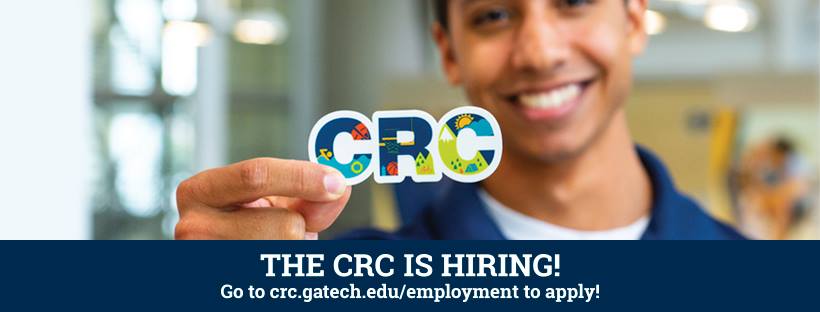 Goals and Milestones
By FY22
100% direct open rec hours (currently at 60%)
80% of in-person and virtual programs up and running (<30% currently)
Restore and prioritize capital projects for CRC
No capital projects in FY21
Spread out now through FY29